Народный праздник России«День косоворотки»
Фотовыставка 
 «Традиции русской национальной одежды в Симферополе.
Косоворотка на фотографиях 
конца XIX - середины XX в. из коллекции музея»
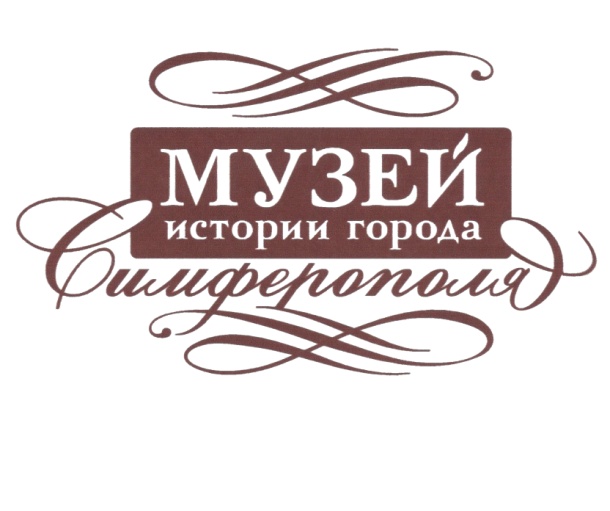 В ноябре 2019 года рядом общественных организаций России была обнародована общественная инициатива введения в России народного Праздника «День Косоворотки›. Миссия праздника: укрепление национального единства русского народа и всех коренных народов Российской Федерации, содействие национальной самоидентификации русского народа как государствообразующего народа, входящего в многонациональный союз равноправных народов Российской Федерации.
Одним из визуальных и материальных символов «русскости» является «косоворотка»,  как аутентичная и уникальная рубашка русских мужчин всех возрастов и сословий.
 В 2022 году «День Косоворотки› будет впервые отмечаться в Симферополе. Музей истории города Симферополя подготовил к празднику фотовыставку «Традиции русской национальной одежды в Симферополе. Косоворотка на фотографиях конца  XIX - середины XX в. из коллекции  музея».
Косоворотка представляет собой туникообразную рубаху до колен (позднее — до бёдер), состоявшую из перегнутого по утку́ полотнища, покрывавшую грудь и спину, соединявшуюся на боках с помощью двух кусков ткани, а на рукавах — с помощью ластовиц (они же ластовки), часто из красной ткани, а также из того же материала, что и остальная рубаха. 
На верхнюю часть рубахи подшивали подоплёку — подкладку квадратной или треугольной формы длиной 25—30 см, предотвращавшую от истирания, и зачастую игравшую декоративную функцию, так как она могла обильно вышиваться.
Впоследствии, в конце XIX века под влиянием городской моды входят в обиход рубахи с кокеткой. Косоворотки носили навыпуск, не заправляя в брюки и подпоясывались шёлковым шнуровым поясом или тканым поясом из шерсти. Пояс мог иметь на концах кисти. Завязка пояса располагалась с левой стороны. Косоворотки иногда расшивались по рукавам, подолу и вороту; для удобства шага подол мог иметь разрезы по боками.
Подол мог достигать разной длины в зависимости от возраста носившего рубаху: так, старики носили рубахи длиной до колена, юноши и мужчины средних лет — с подолом на 10—15 см выше коленей. В вышивке использовался геометрический или растительный орнаментом. 
У косоворотки разрез с застёжкой был, как правило, смещён влево, реже вправо и имел длину 14—18 см. Появление косого ворота связывают с византийским влиянием, однако по версии историка и культуролога академика Дмитрия Лихачёва, разрез сбоку на косоворотке создавался специально для того, чтобы нательный крестик не выпадал во время работы.
В конце XIX-начале XX вв. в связи с распространением на селе пиджаков, появляются рубахи-косоворотки с косой планкой, а чтобы подол рубахи не торчал из-под пол пиджака, он становится короче. Также исчезают боковые детали, которые либо заменяются подклинком, либо сшиваются одним швом. Из города приходит втачной и фигурный рукава, и соответственно отсутствие ластовиц, плечевой шов, а в качестве используемых тканей самой модной становится красный сатин. К середине XX века косоворотка вышла из повседневного употребления.
Фото косовороток конца XIX - середины XX века
Семья симферопольцев.
Хижниченко во дворе своего дома
Конец ХIХ века.
Житель Симферополя 
Знаенко Дмитрий Яковлевич, 
17 лет.
Фото 1909-го года.
И.П. Николов-Буховский – крестьянин села Сарабуз болгарский, (впоследствии поселок Ленское, ныне не существует), участник Первой мировой войны, кавалер Георгиевского креста 3-й степени. В 1920 году убит белогвардейцами, как большевик и партизан.Фото 1915 года.
Жители Симферополя
Шинкаренко Николай Федорович, его супруга Наталья Филипповна и сын Алексей.
Фото 1915-го года.
Жители Симферополя Шинкаренко Николай Федорович и его друг Матвей Филиппович Крутиков.20-е годы XX в.
Работники кожкомбината.Симферополь, 1920-е годы.
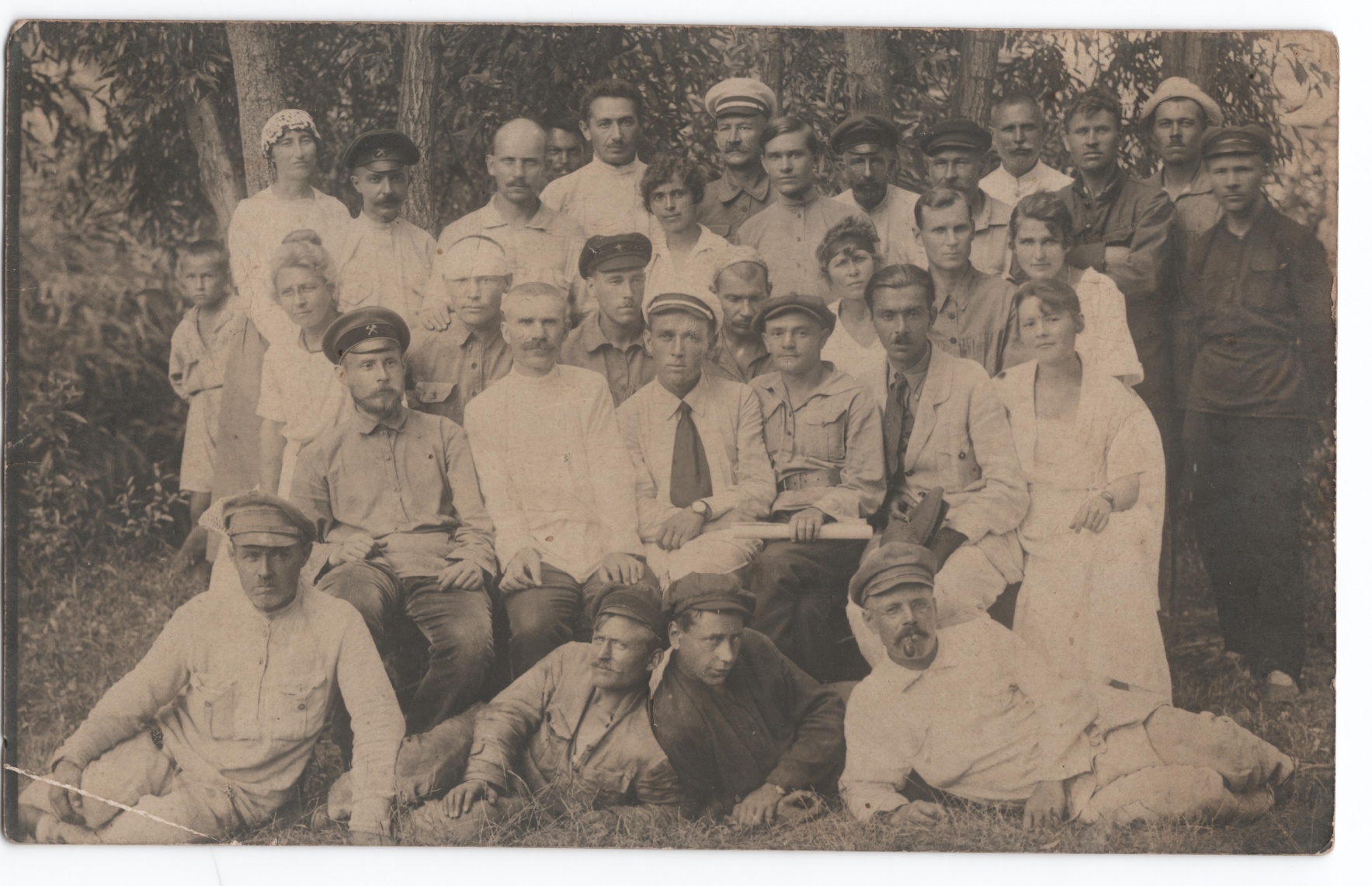 Групповой снимок. Работники табачной фабрики. 
Симферополь. Фото 1920-х годов.
Работники 1-го авиапарка.Симферополь, 1921 год.
Учащийся Симферопольского Городского пятиклассного училища.
Фотоателье А. Могилевского.
Начало ХХ века.
Групповой снимок. Жители Симферополя. На переднем плане Виктор Жолох и Саша Сахаров.Начало ХХ века.
Групповой снимок. В первом ряду, в центре сидит Кошелев Антон Иванович, будущий орденоносец, участник Великой Отечественной войны, ветеран 1-ой Приморской Армии. Довоенный снимок – 30-е годы ХХ века.
Выпускная группа студентов вечернего отделения Рабфака им. Ленина при С.Г.У.
Фото 1934 года, подарено музею симферопольцами, родственниками одного из персонажей фотоснимка.
Групповой снимок. Экстерны 1-ой группы ЛИЯ.Фото 1937 года, подарено музею симферопольцами, родственниками одного из персонажей фотоснимка.
Забастовка рабочих железнодорожной станции Симферополь.
Фрагмент картины неизвестного художника1950-1960-х годов.
Спасибо за внимание !
Г. Симферополь, ул. Пушкина, 17
Рабочие дни: вторник – воскресенье
С 10:00 – 17:00 
Выходной: понедельник 
Сайт: http://museum-of-simferopol-history.ru
E-mail:migs2009@mail.ru
Тел. +7(3652) 62-12-42


Симферополь, 2023 г.